Figure 4. Another example neuron in the DLPFC that modulated its activity according to the animal's choice and reward ...
Cereb Cortex, Volume 17, Issue suppl_1, September 2007, Pages i110–i117, https://doi.org/10.1093/cercor/bhm064
The content of this slide may be subject to copyright: please see the slide notes for details.
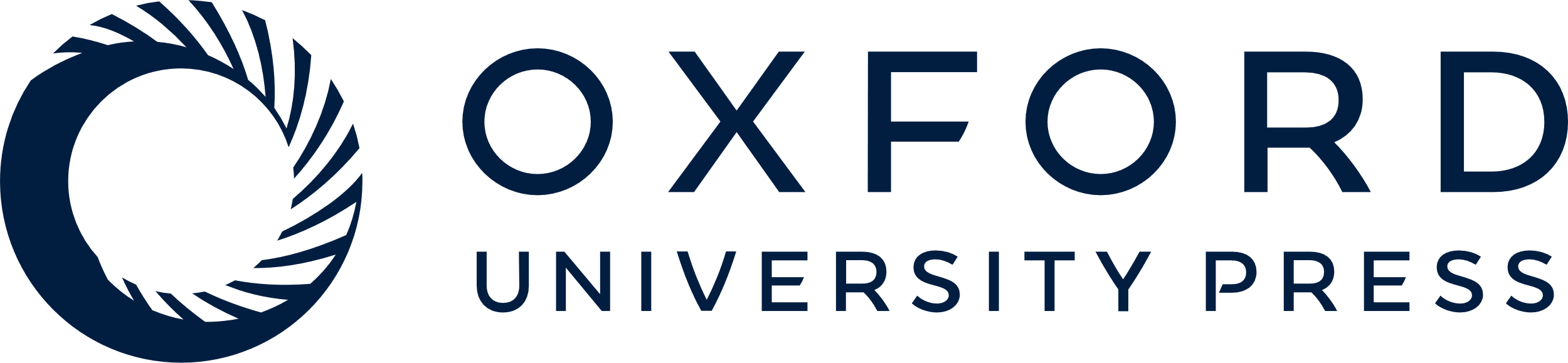 [Speaker Notes: Figure 4. Another example neuron in the DLPFC that modulated its activity according to the animal's choice and reward in the previous trial. In this neuron, the effect of reward was maintained in multiple trials. Same format as in Figure 3.


Unless provided in the caption above, the following copyright applies to the content of this slide: © The Author 2007. Published by Oxford University Press. All rights reserved. For permissions, please e-mail: journals.permissions@oxfordjournals.org]